Vocabulary!
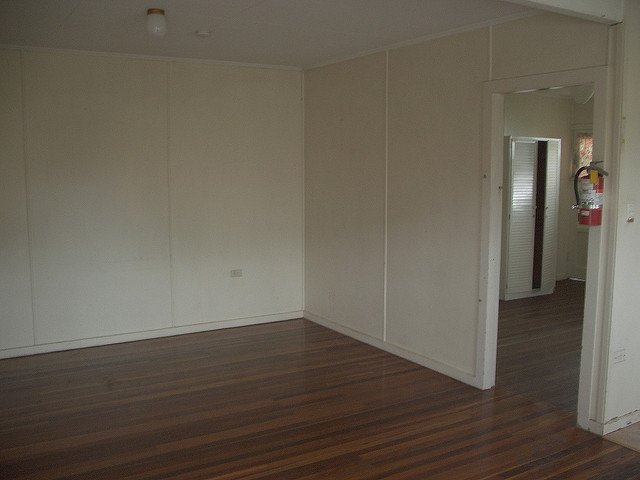 area
study
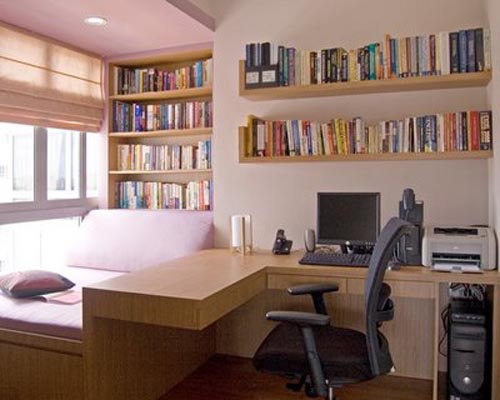 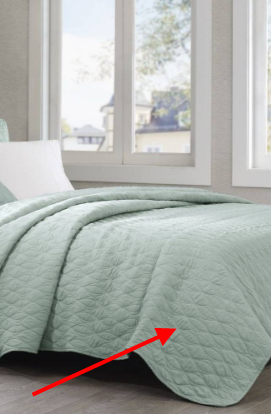 coverlet
cushion
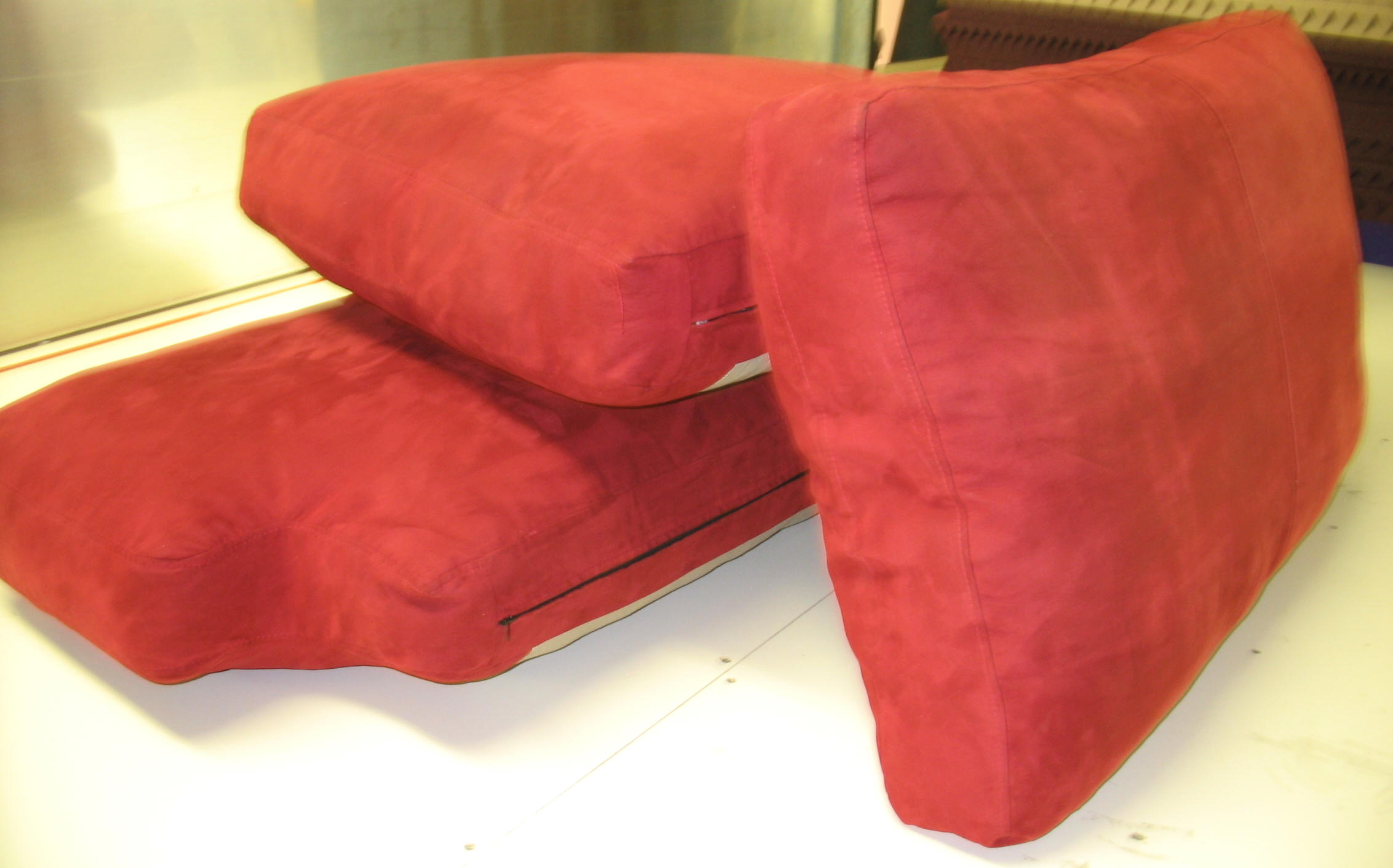 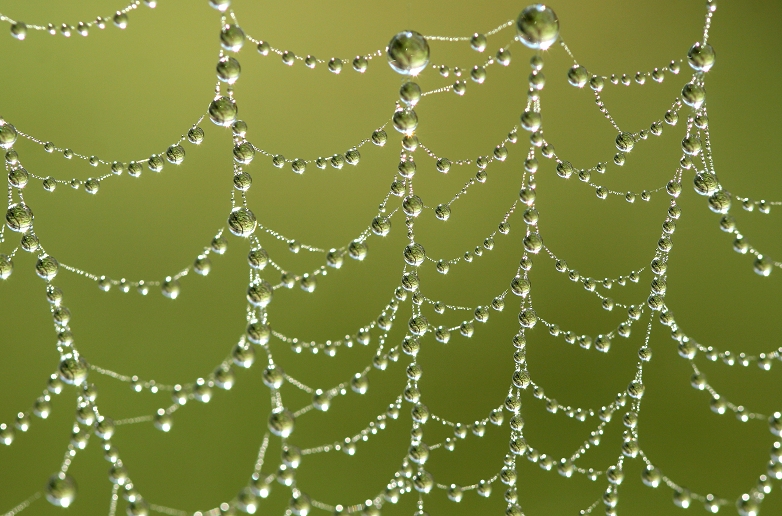 delicate
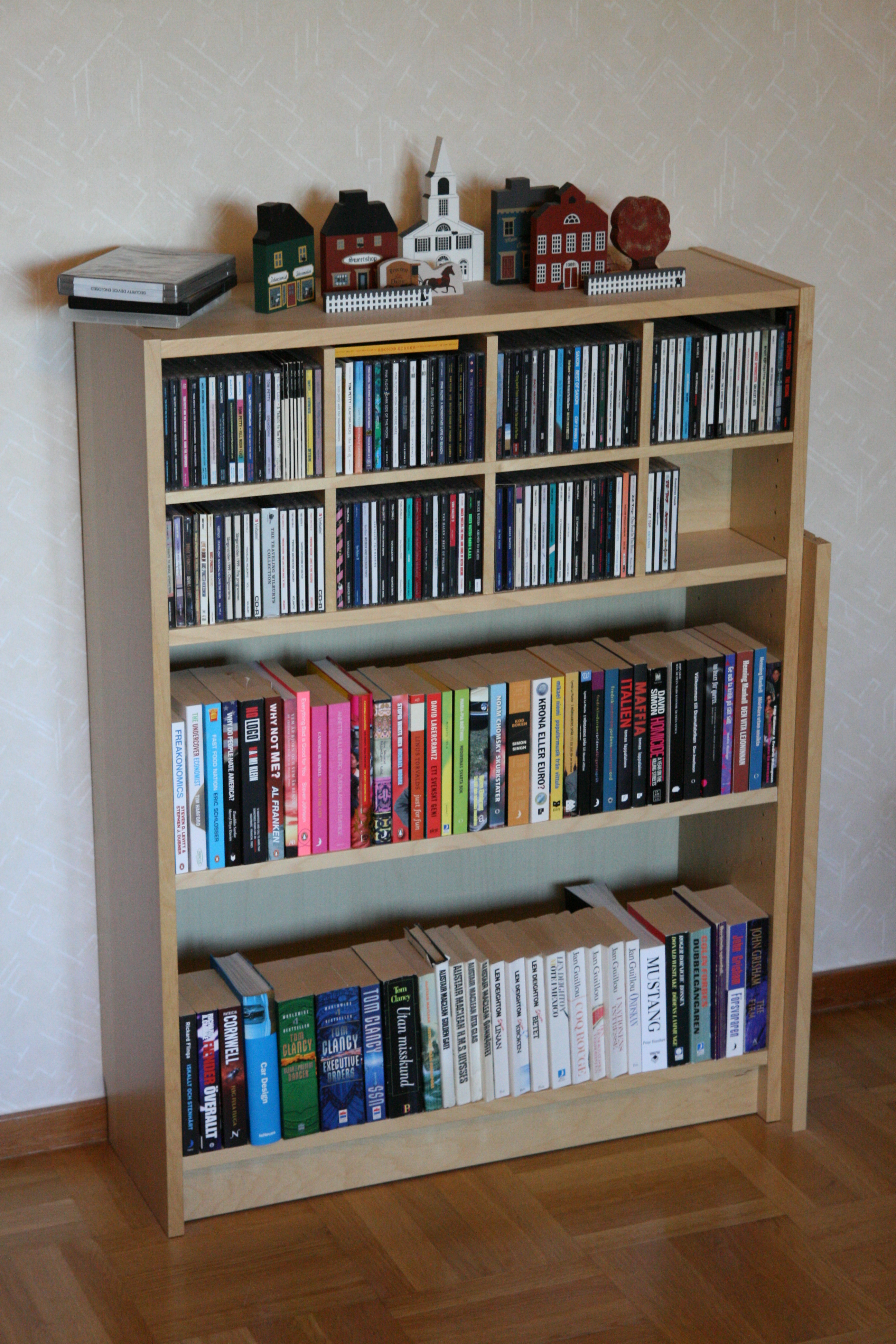 bookshelf
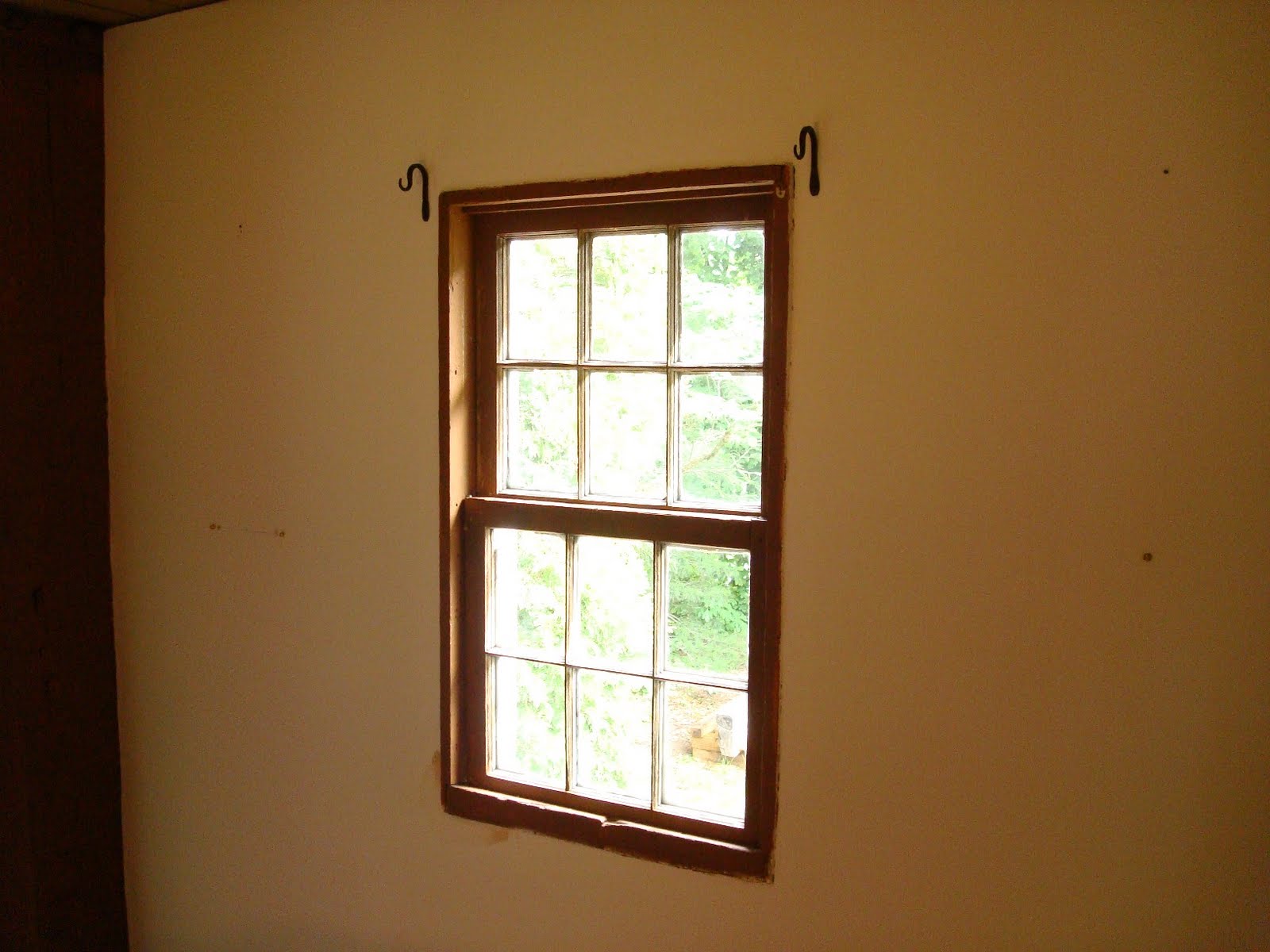 window
left?
right?
or
coverlet
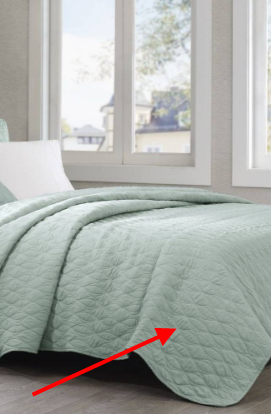 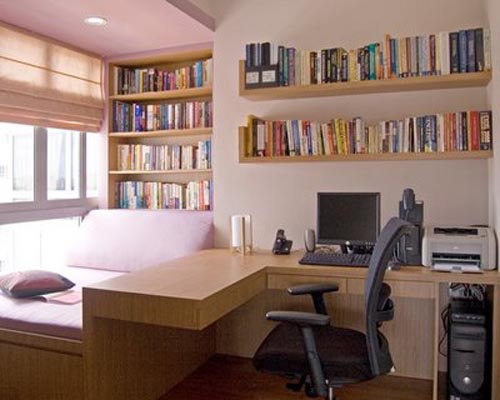 area
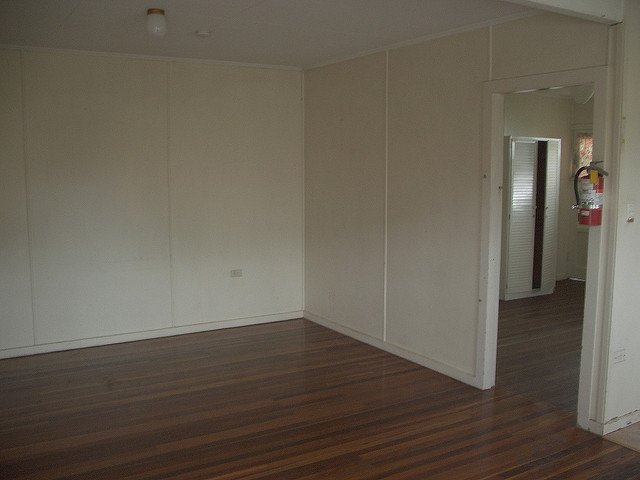 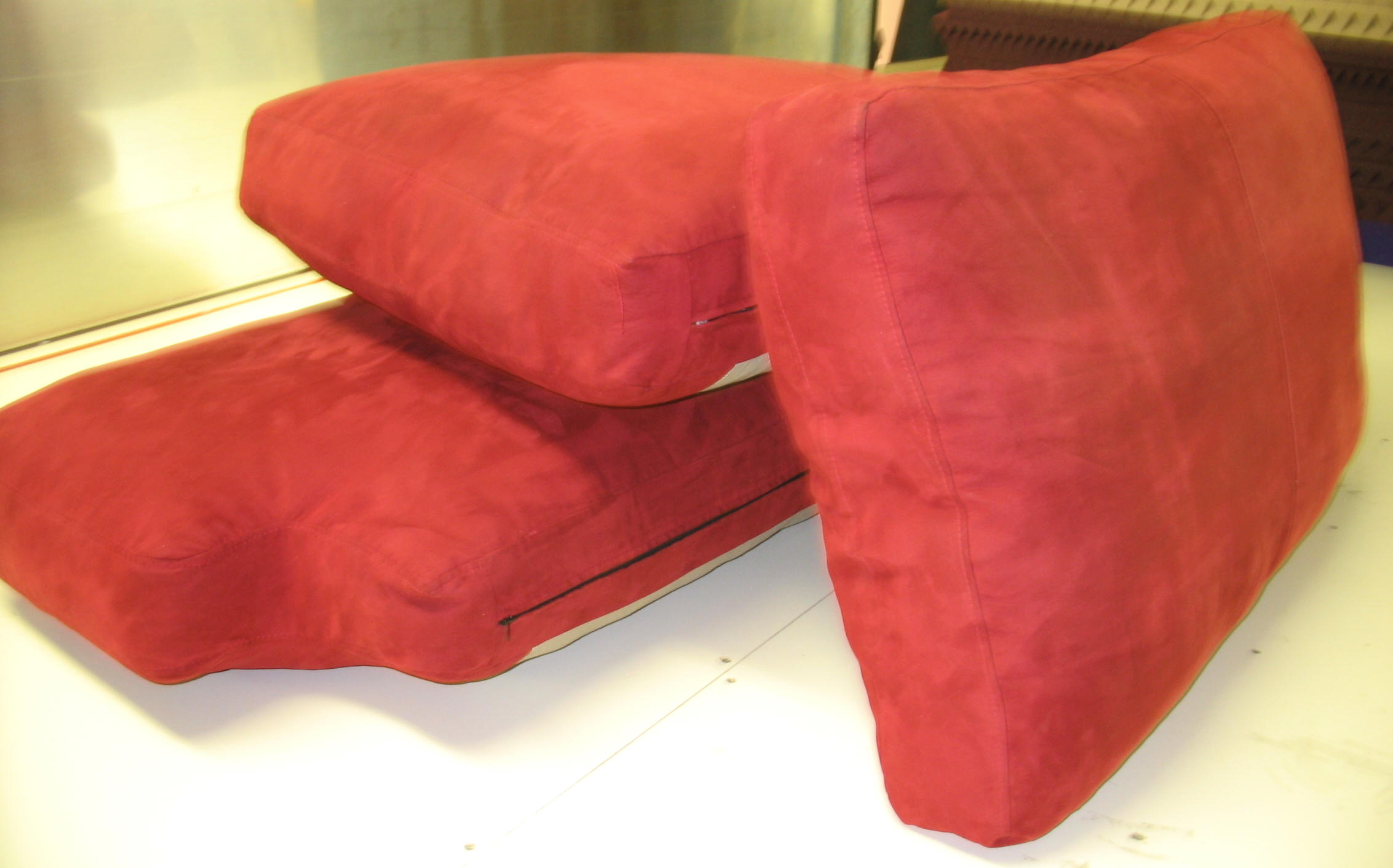 study
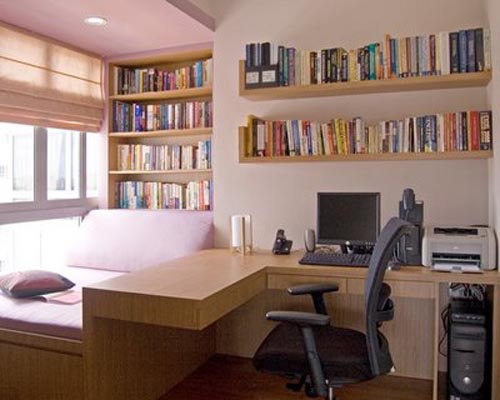 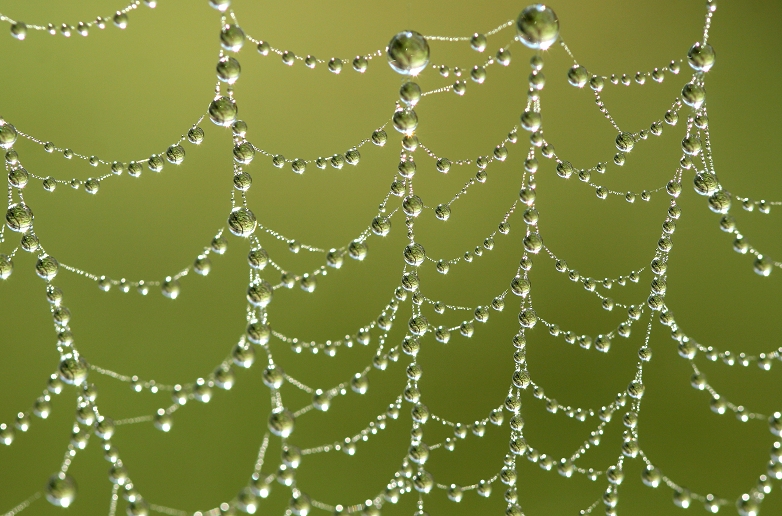 cushion
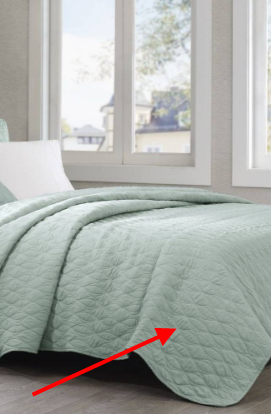 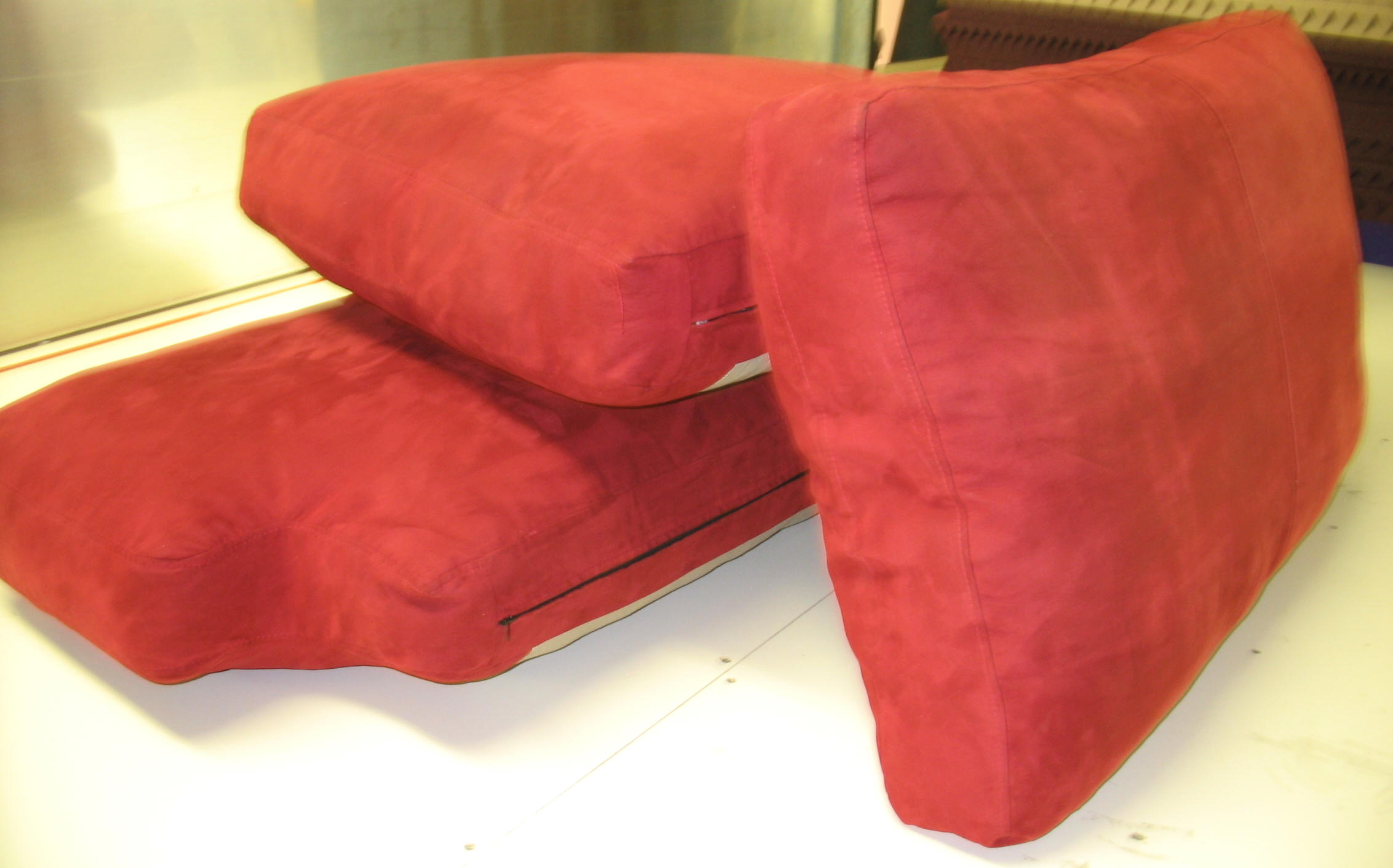 delicate
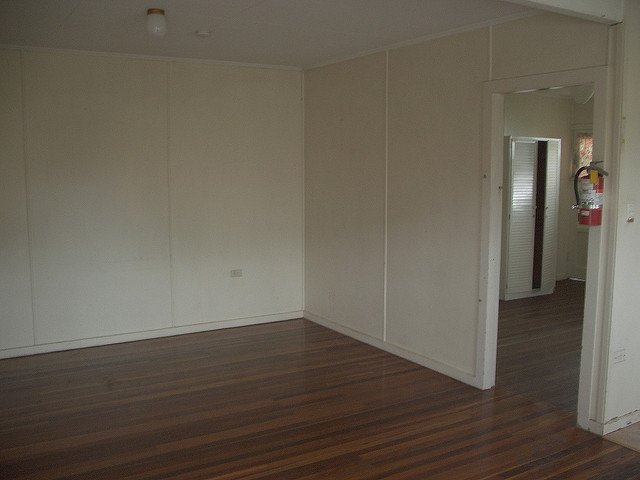 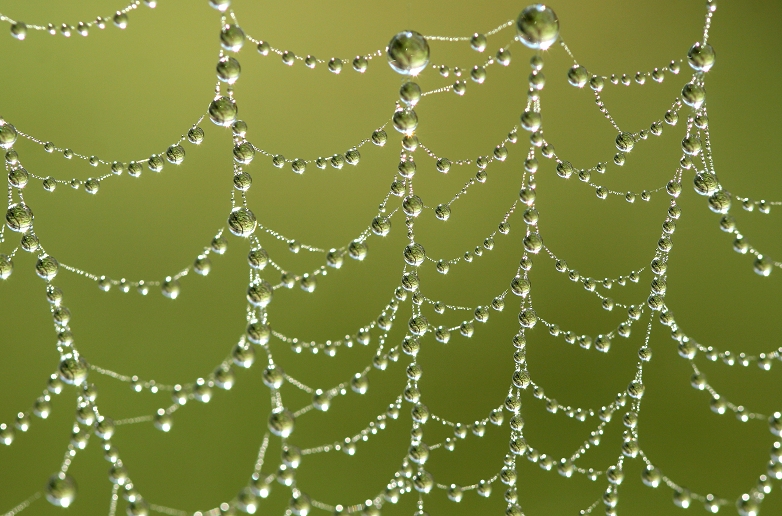 bookshelf
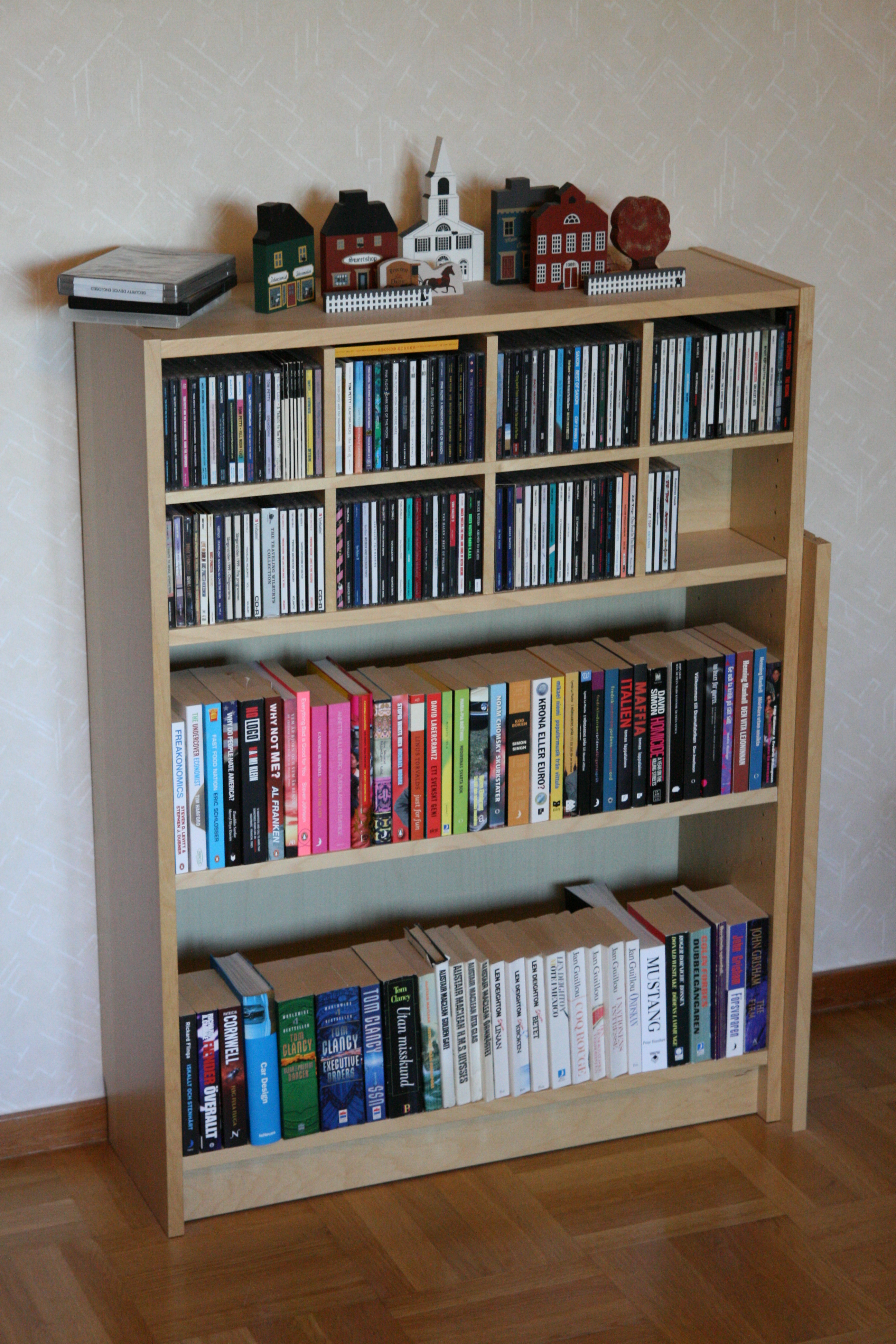 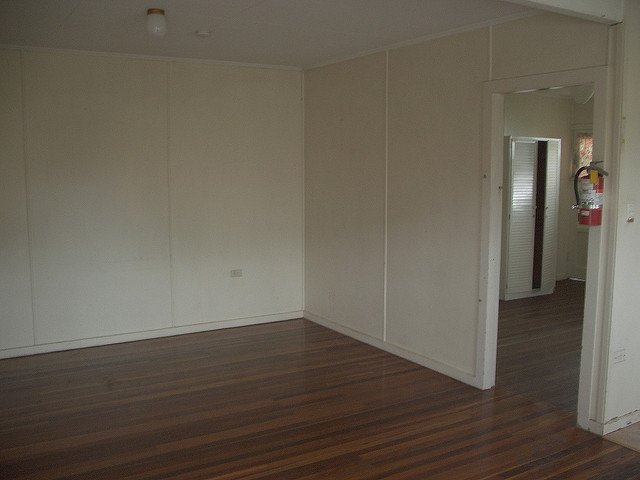 window
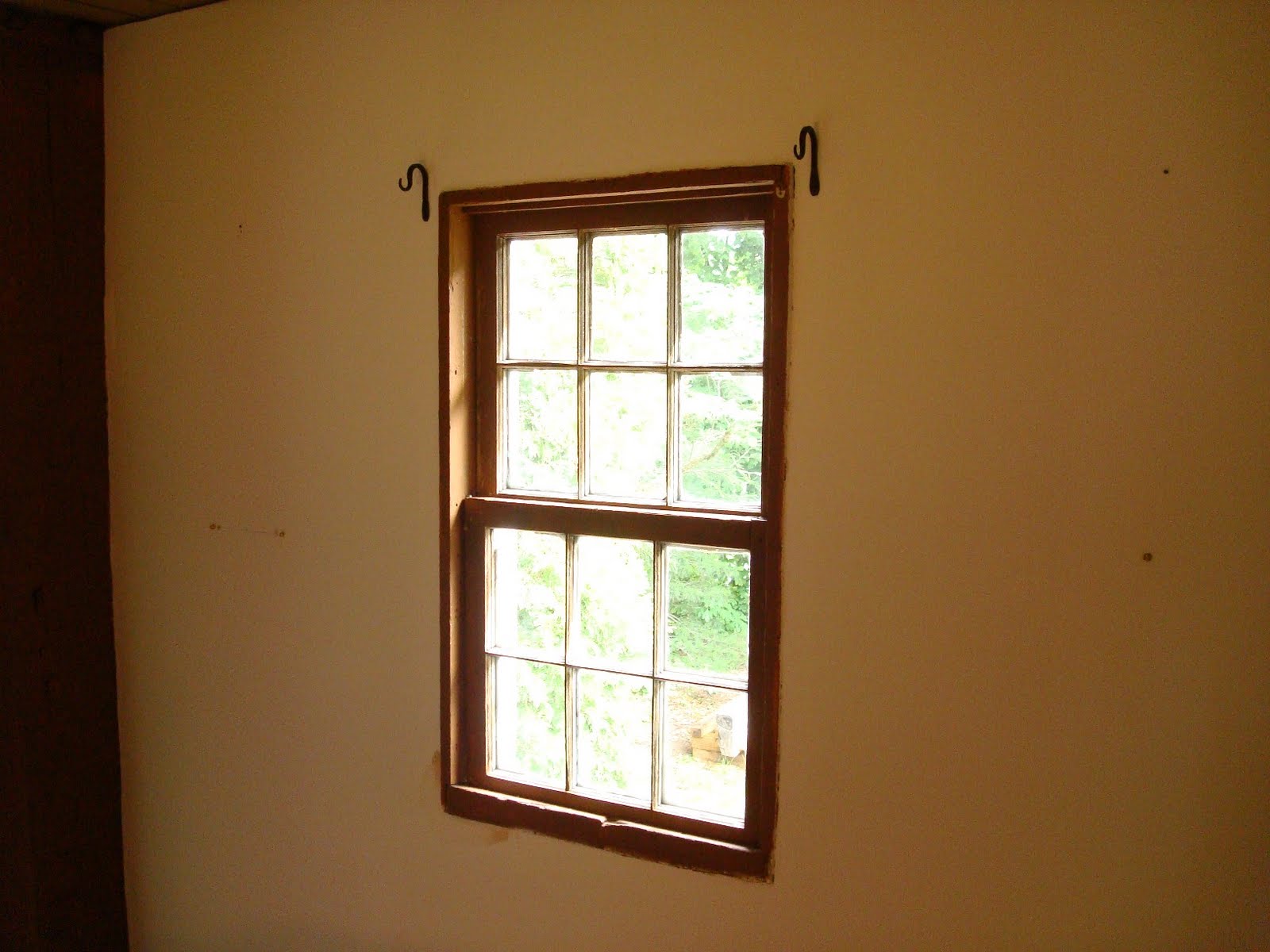 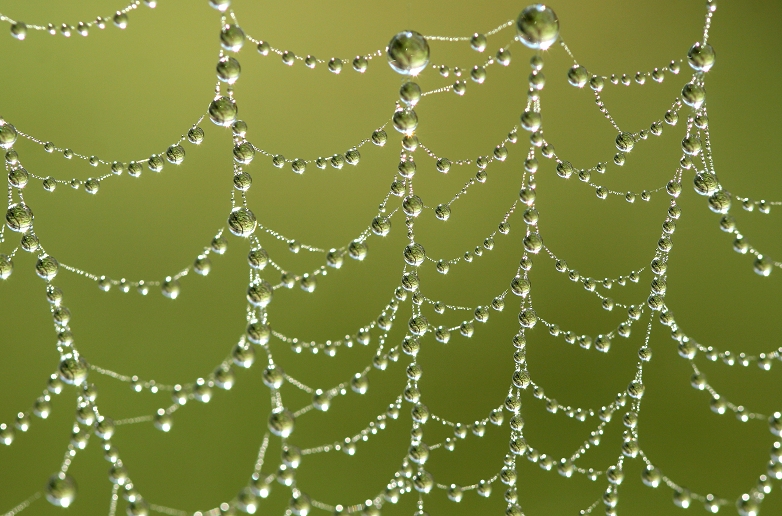 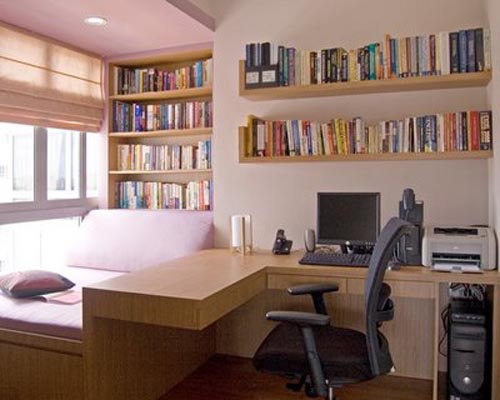 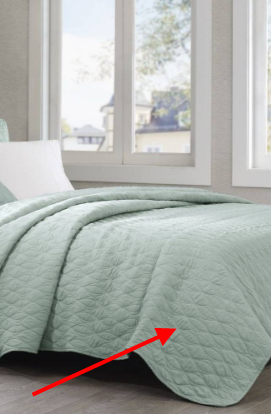 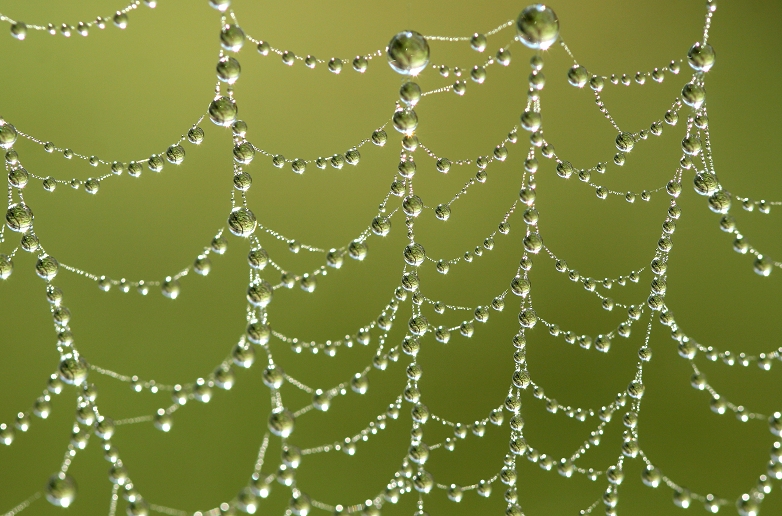 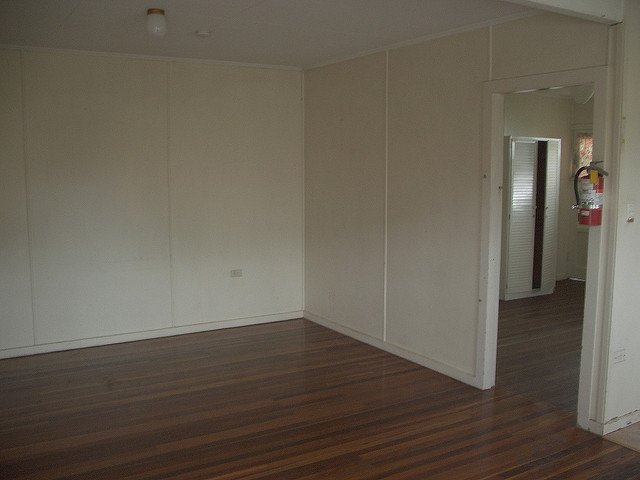 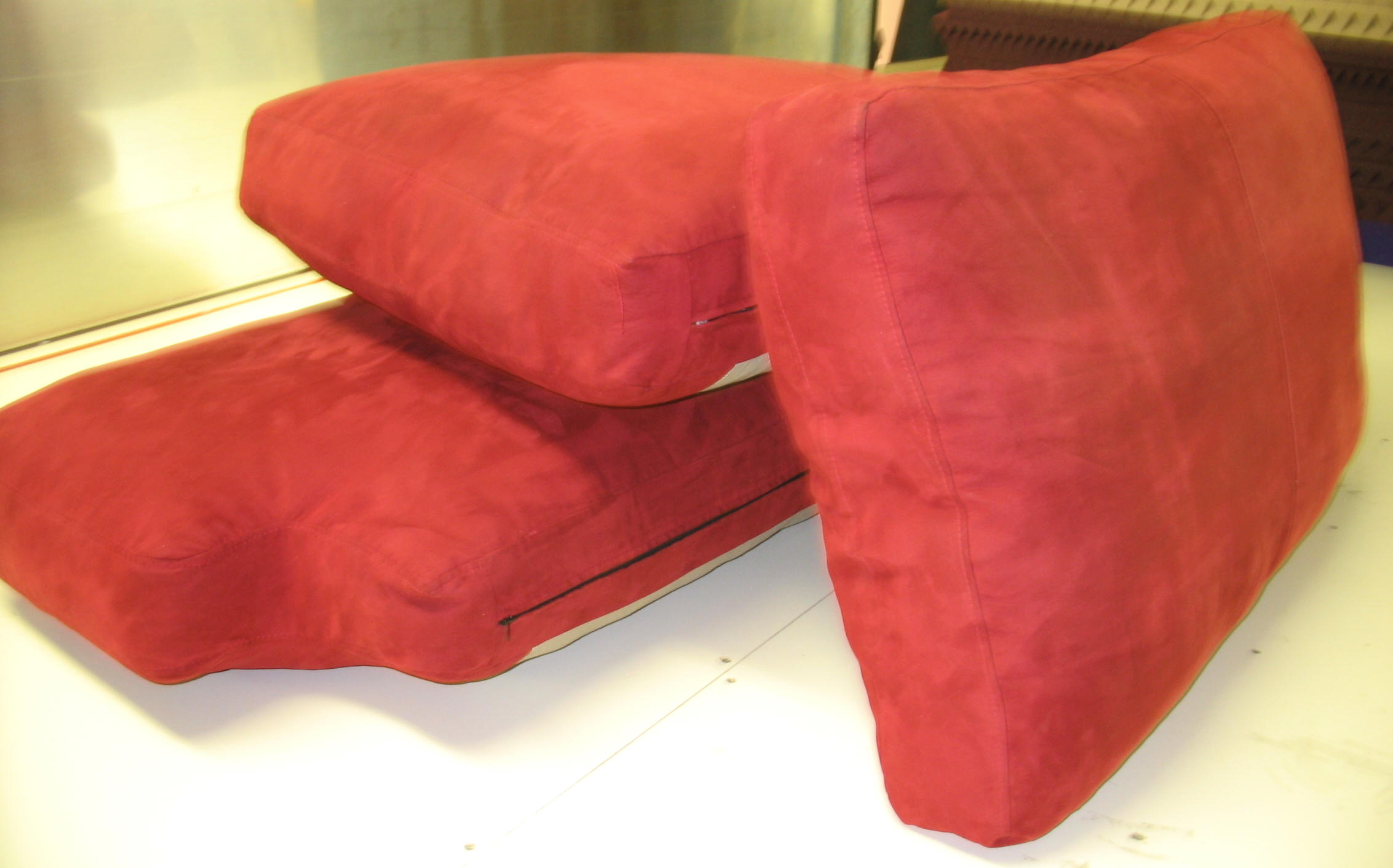 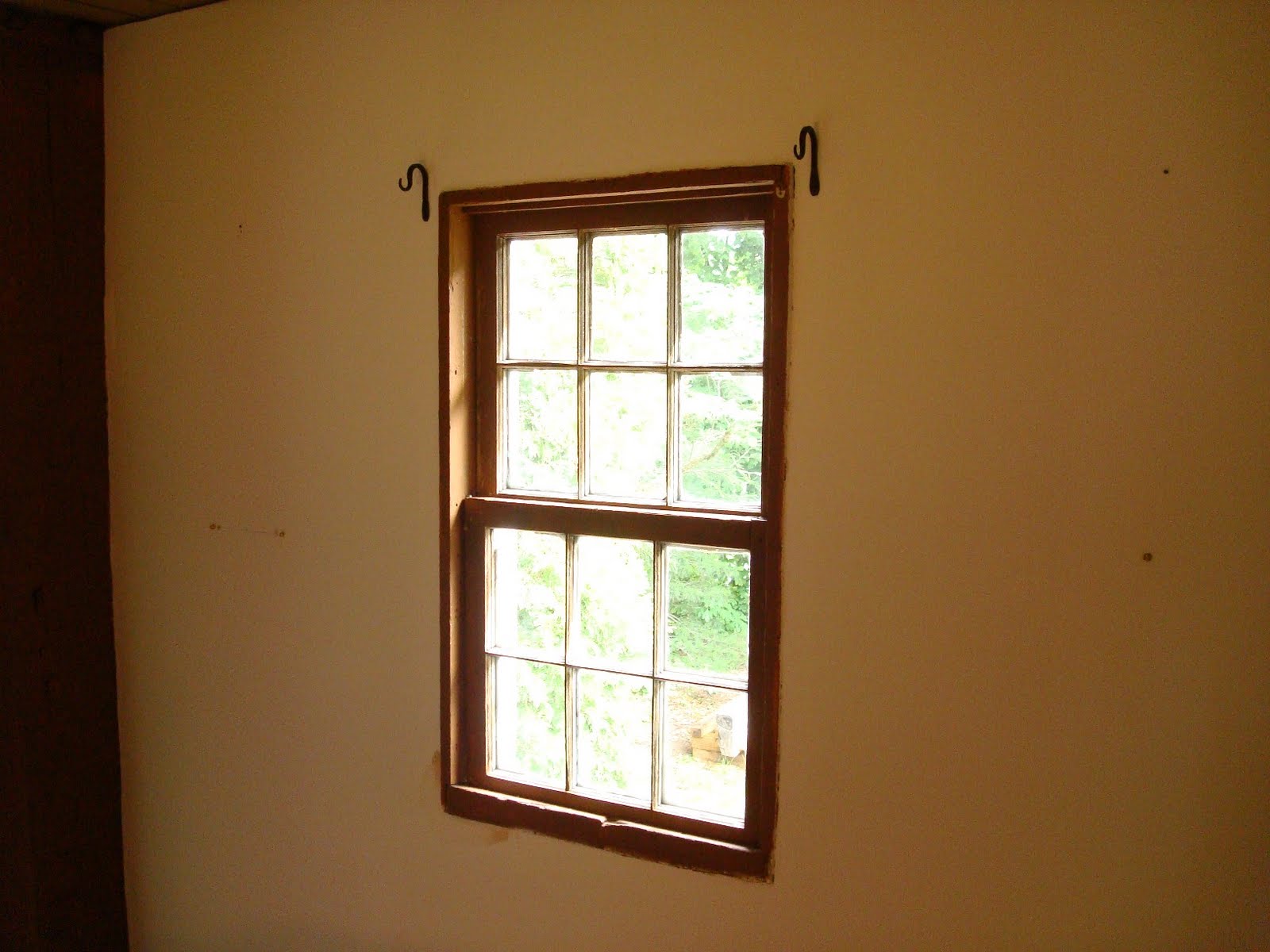 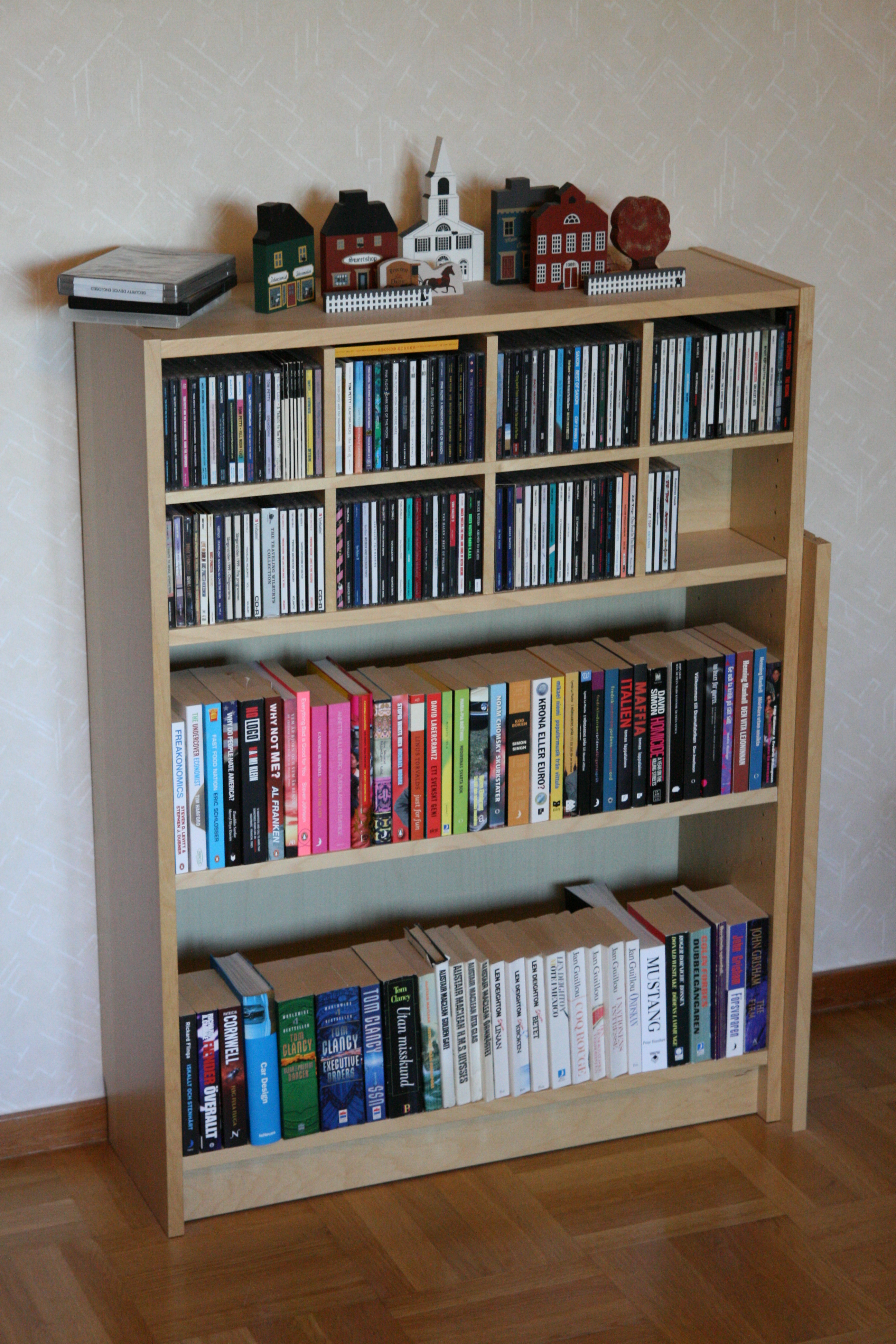 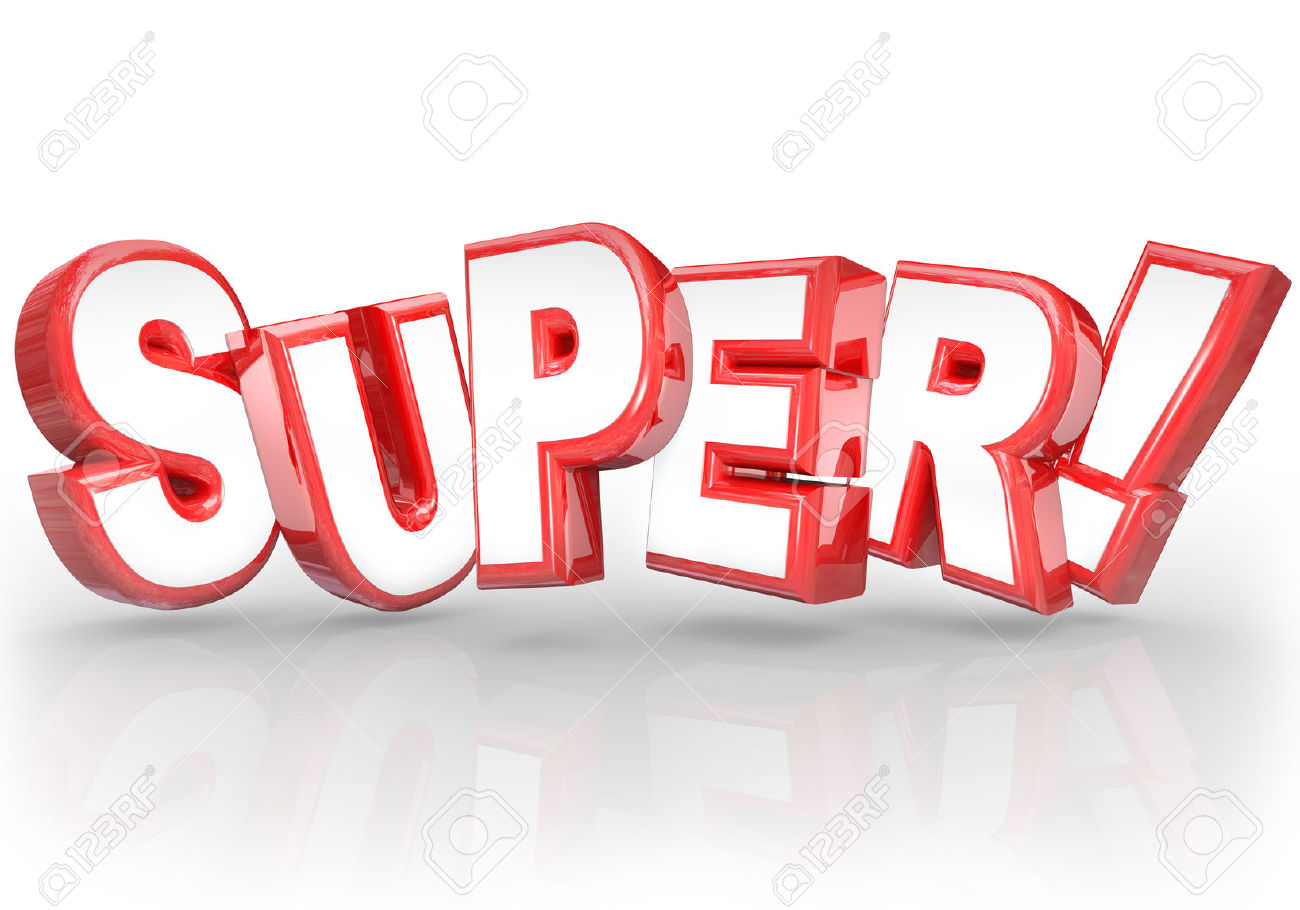